Исаак Левитан.Весна.
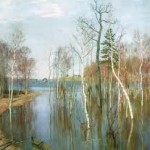 Лето.Художник Сергей Басов
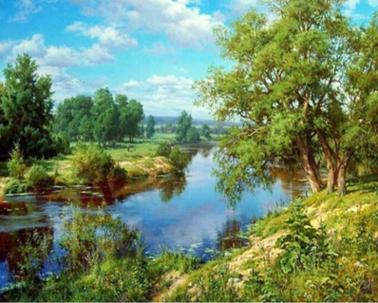 Осень.  Игорь Прищепа
Зима.  Борис  Бессонов
Зимний пейзаж. Карл Розен
Зима.      Юлий Клевер
Русский пейзаж.    Дмитрий Левин
Зима.   Константин Головин.
картина И. Э. Грабаря « Февральская лазурь»
В.Суриков »Взятие снежного городка»
Зимние забавы
Мажор         и      минор
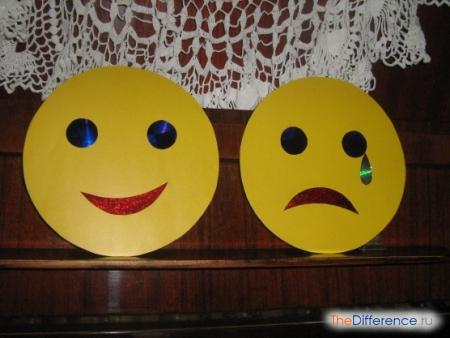 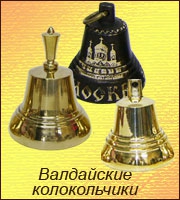 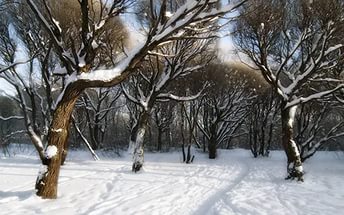 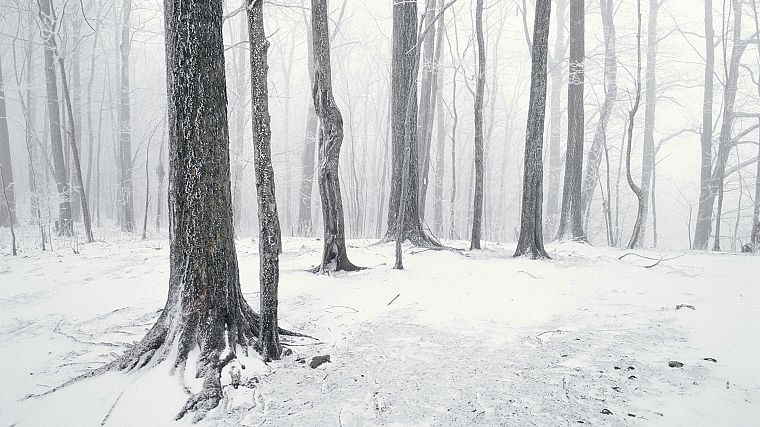 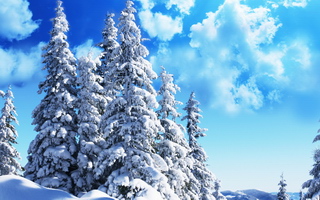 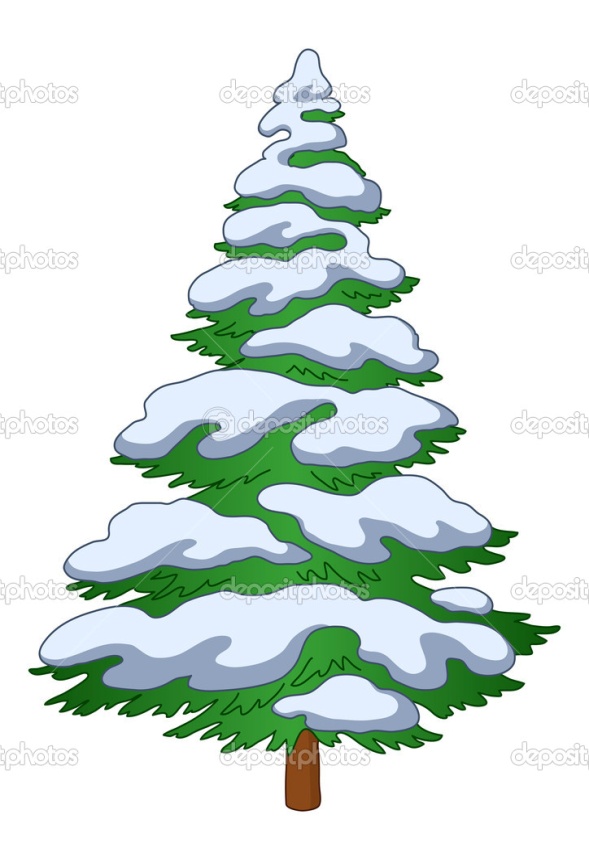 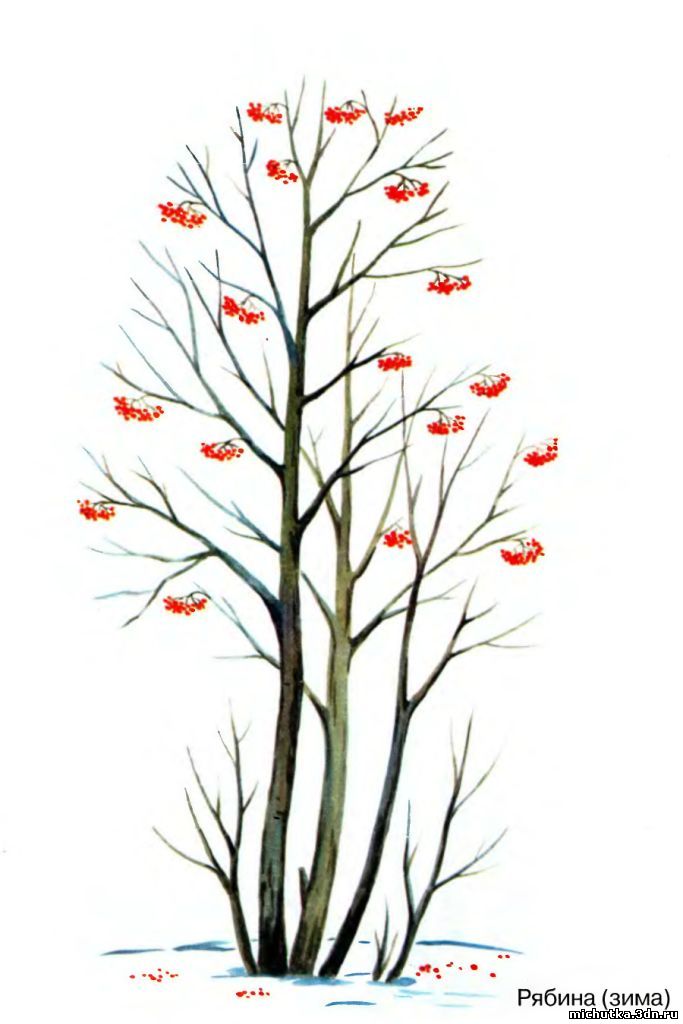 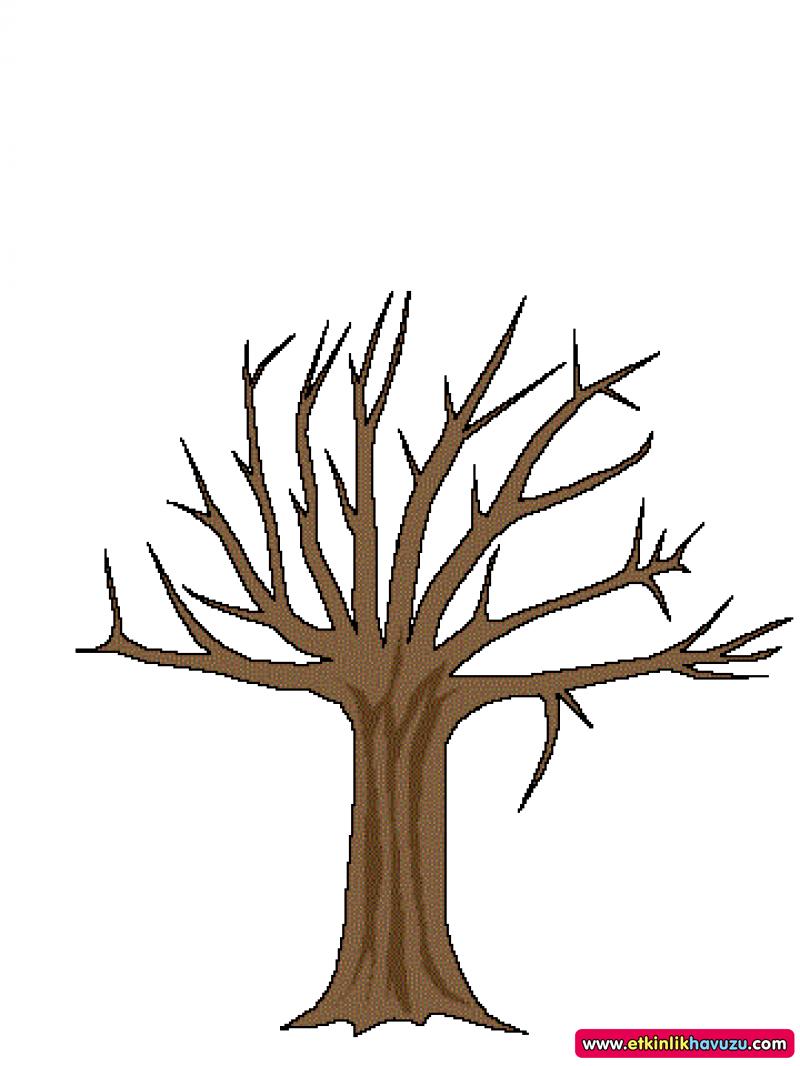 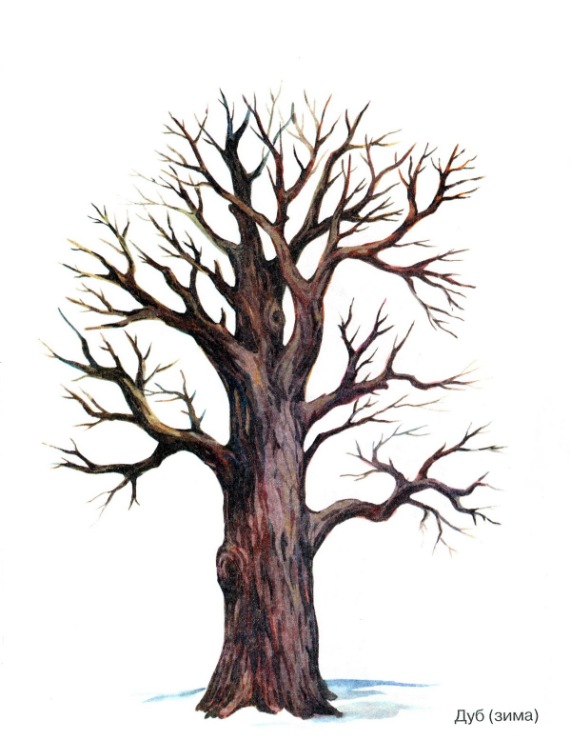 “В природе есть свое волшебство, своя чарующая прелесть, которая лечит душу. Природа в картинах талантливых художников, поэтов, композиторов открывает нам новый мир, волнует своей неповторимостью, своим напоминанием – не губите красоту вокруг себя”.
К.Г.Паустовский